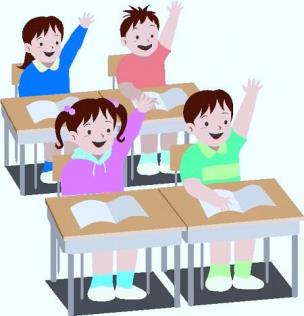 «Математике должно учить еще с той целью, чтобы познания здесь приобретаемые, были достаточными для обыкновенных потребностей жизни»
Н.И.Лобачевский
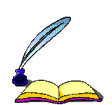 Тема урока:Решение  практико – ориентированных задач
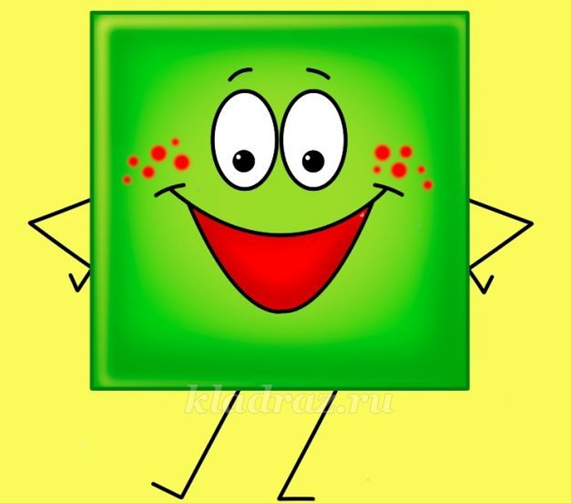 Квадрат имеет размеры 
30 см х 30 см. 

Найдите его площадь в квадратных метрах
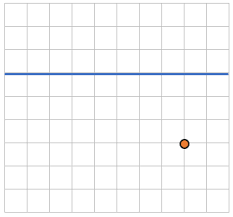 Длина одной клетки 0,5 м. Какова длина отрезка 
длиной 6 клеток?
Вычислите 

63:10=
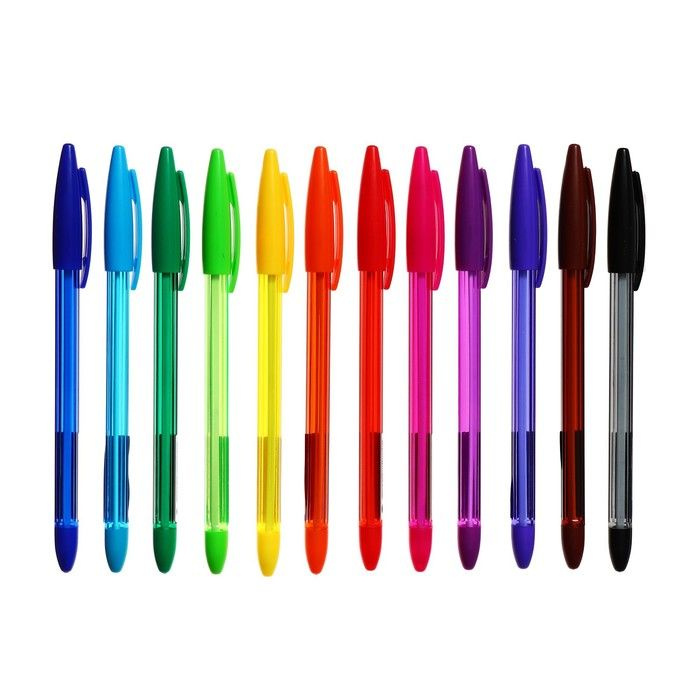 63:10=6,3
Сколько ручек можно купить на сумму  63 рубля, если цена одной ручки 10 рублей?
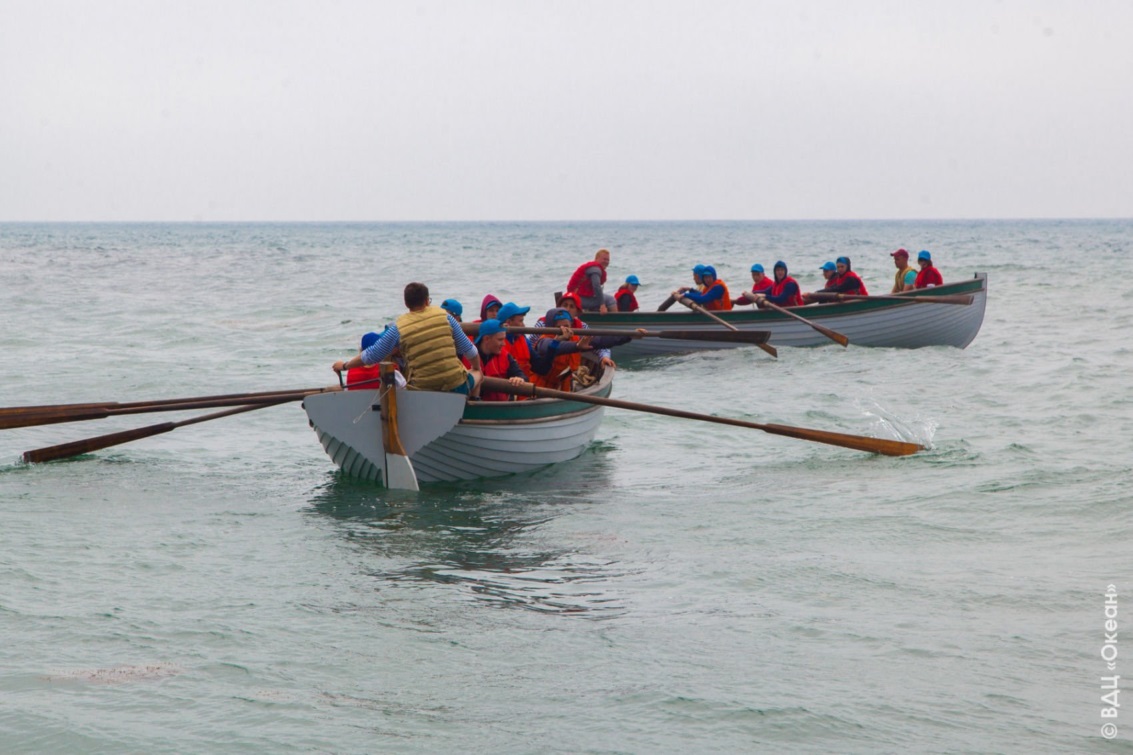 63:10=6,3
нужно  63 человека разместить в спасательные шлюпки, вместимость одной шлюпки 10 человек. Сколько спасательных шлюпок потребуется?
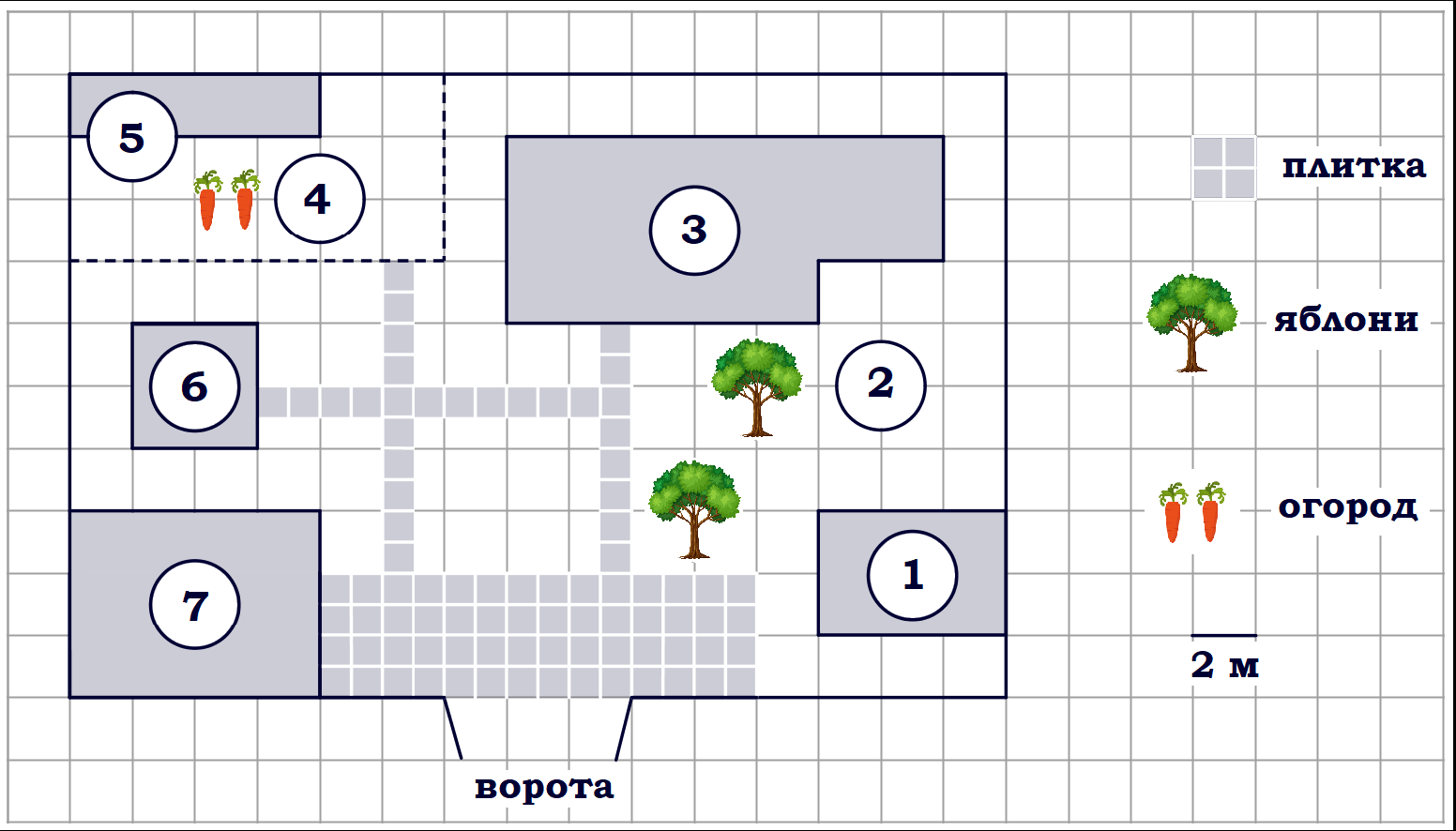 Участок
«Прежде чем решать задачу – прочитай условие !»

 Жак Адамар
На плане изображено домохозяйство по адресу: с. Ласточкино, ул. Школьная, д. 18 (сторона каждой клетки на плане равна 2 м). Участок имеет прямоугольную форму. Выезд и въезд осуществляются через единственные ворота. При входе на участок справа от ворот находится баня, а слева – гараж. Жилой дом находится в глубине территории. Помимо гаража, жилого дома и бани, на участке имеется сарай, расположенный рядом с гаражом, и теплица, построенная на территории огорода. Перед жилым домом имеются яблоневые посадки. Все дорожки внутри участка имеют ширину 1 м и вымощены тротуарной плиткой размером 1 м x 1 м. Между баней и гаражом имеется площадка, вымощенная плиткой такого же размера. К домохозяйству подведено электричество. Имеется магистральное газоснабжение.
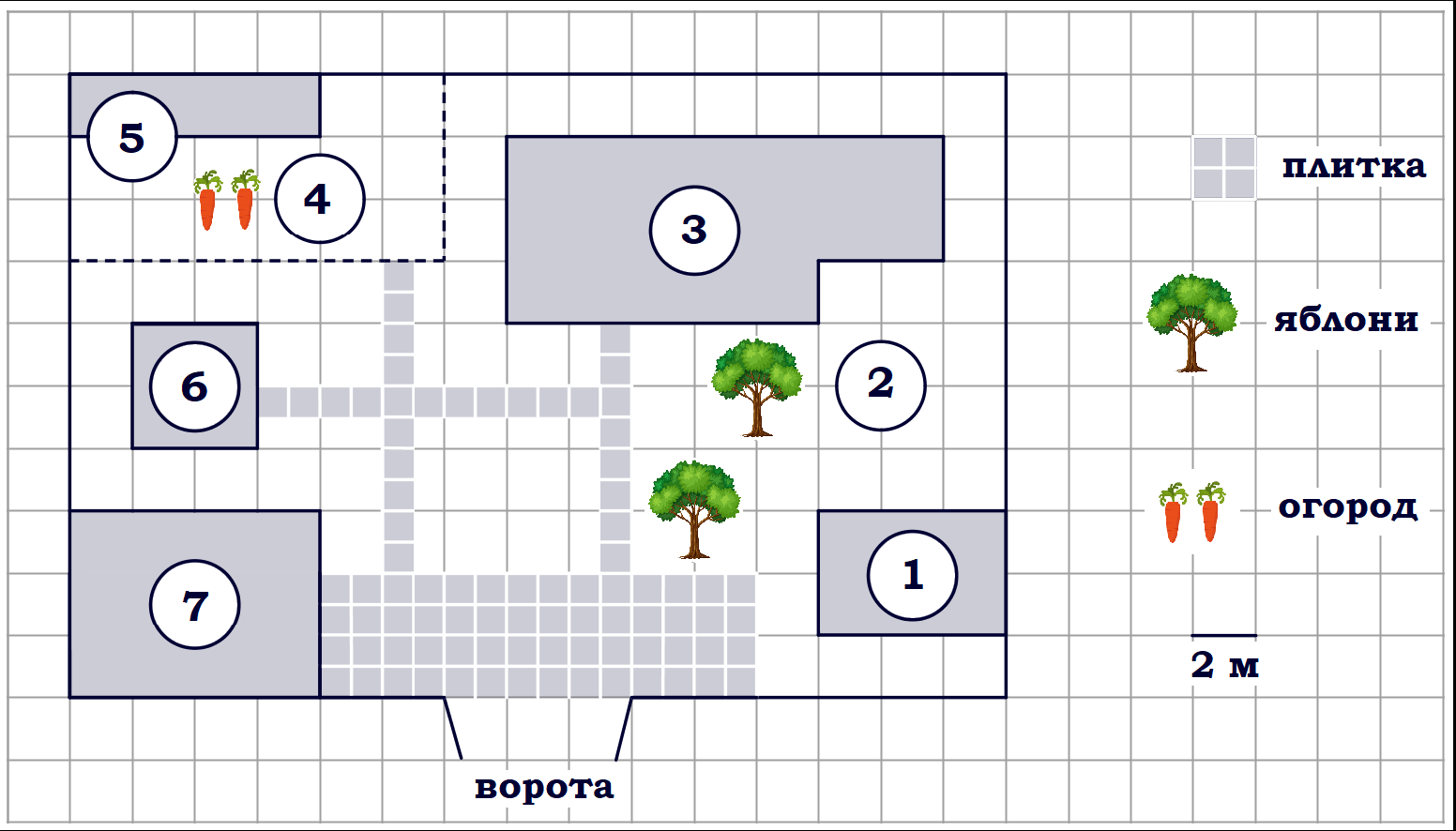 Участок
«Математику нельзя изучать, наблюдая, как это делает сосед» 
 
Айвен Нивен
Задание 1: Для объектов, указанных в таблице, определите, какими цифрами они обозначены на плане. Заполните таблицу.
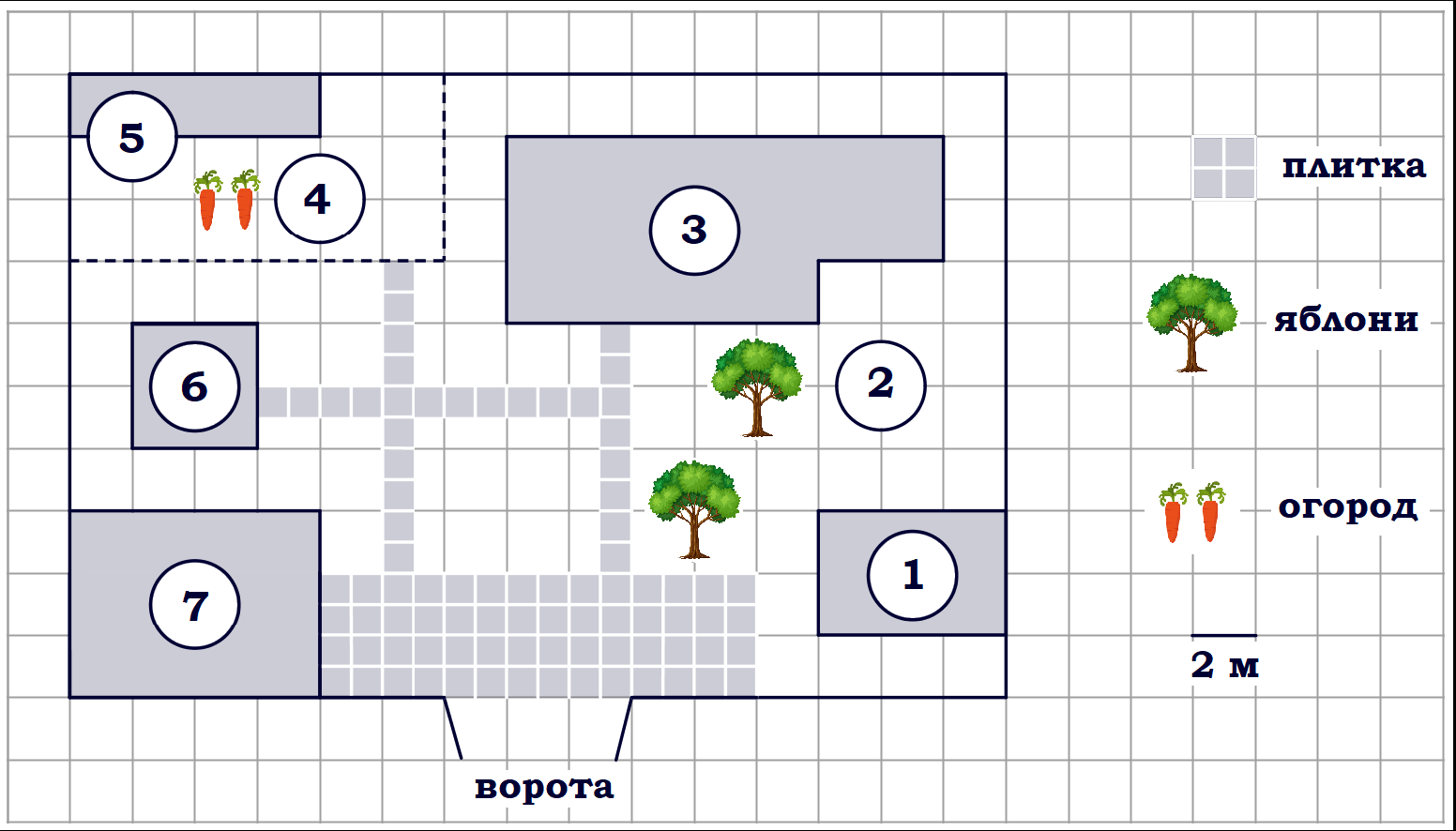 Теплица
Огород
Дом
Сарай
Баня
Гараж
Задание 2: Найдите расстояние  от гаража до бани (расстояние между двумя ближайшими точками по прямой) в метрах
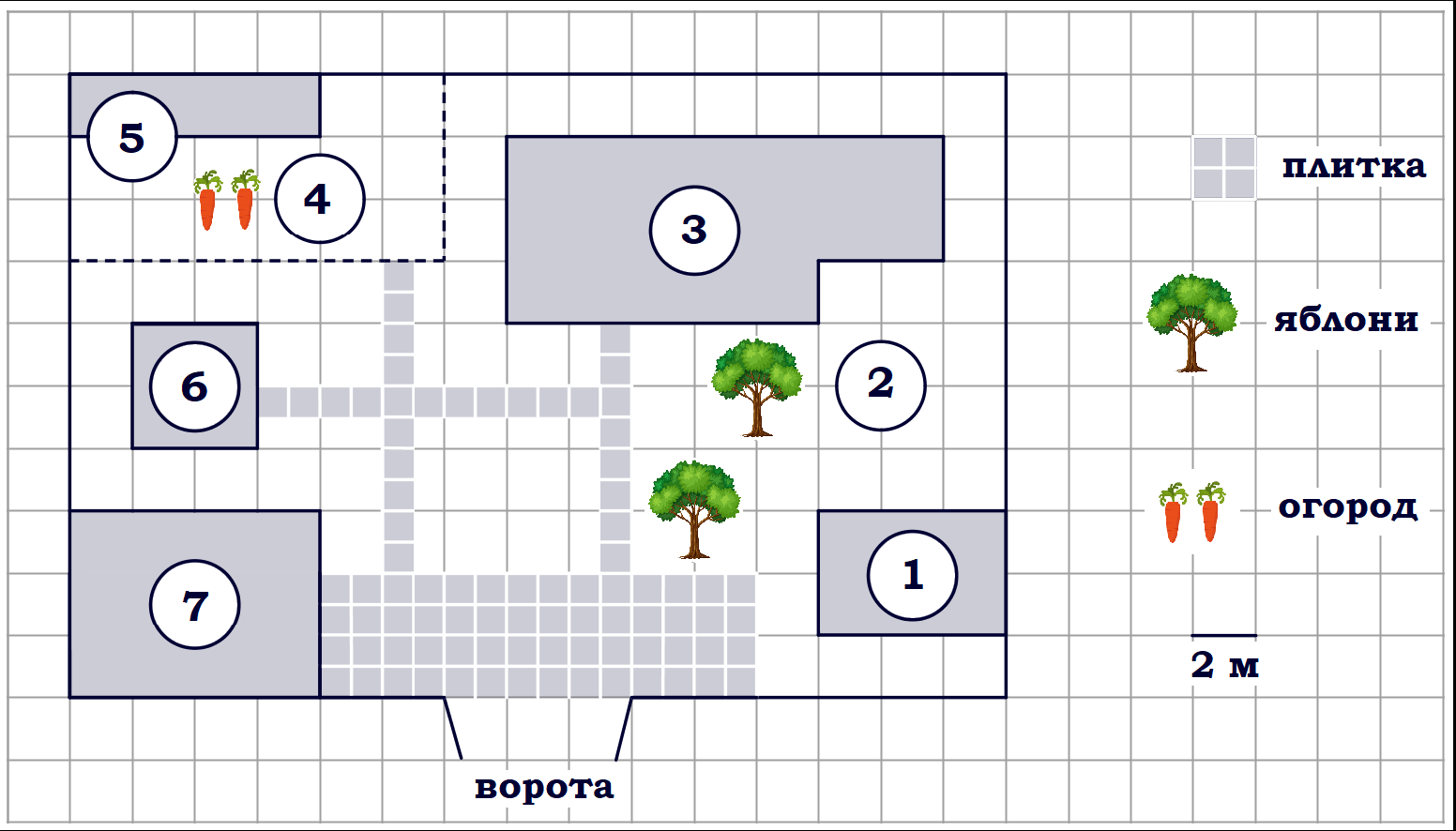 Теплица
Огород
Дом
Сарай
Баня
Гараж
Задание 2:
Ответ:  8 кл.* 2 м = 16 м
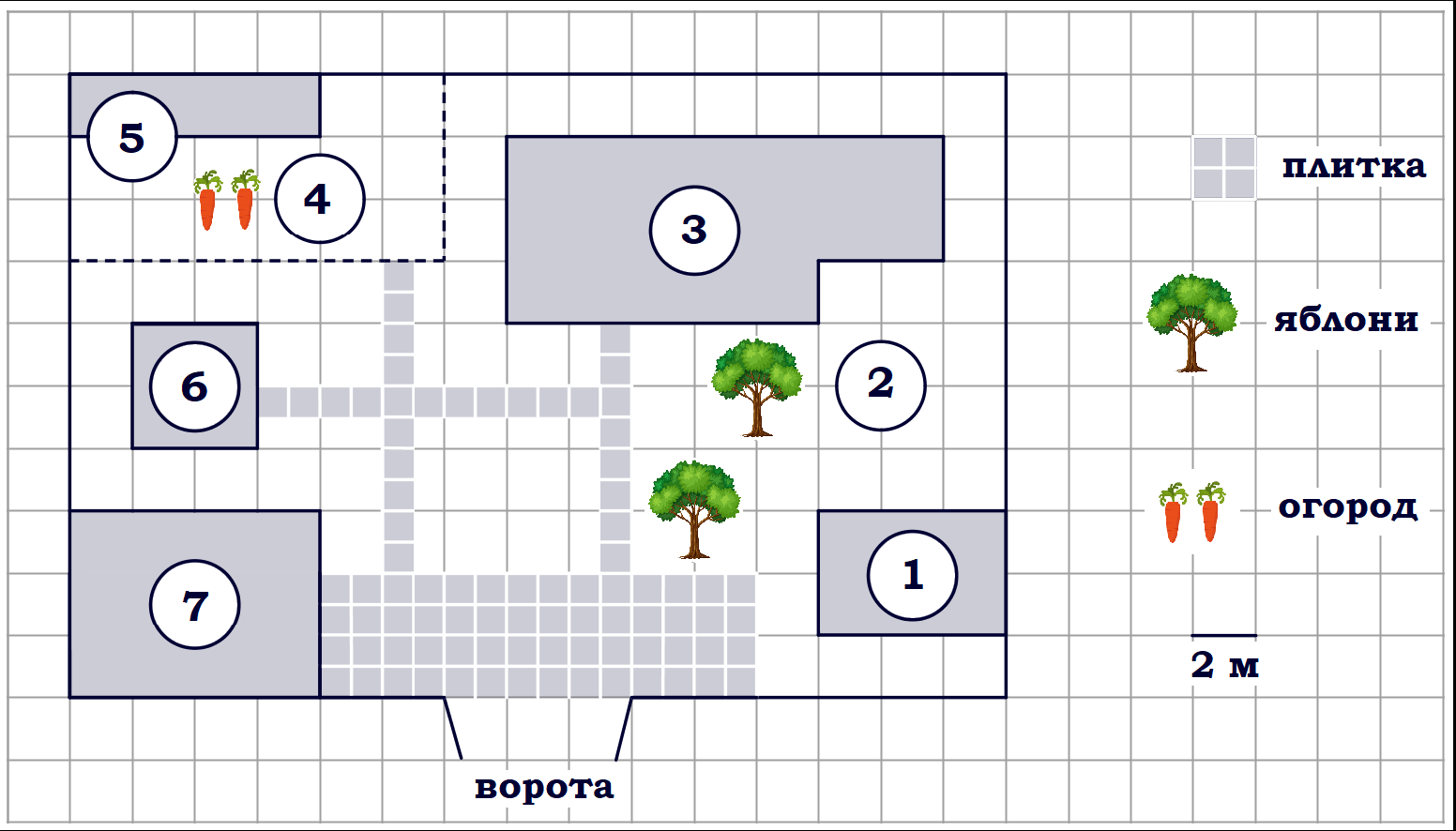 Теплица
Огород
Дом
Сарай
Баня
Гараж
Задание 3: Найдите расстояние от теплицы до бани (расстояние между двумя ближайшими точками по прямой) в метрах.
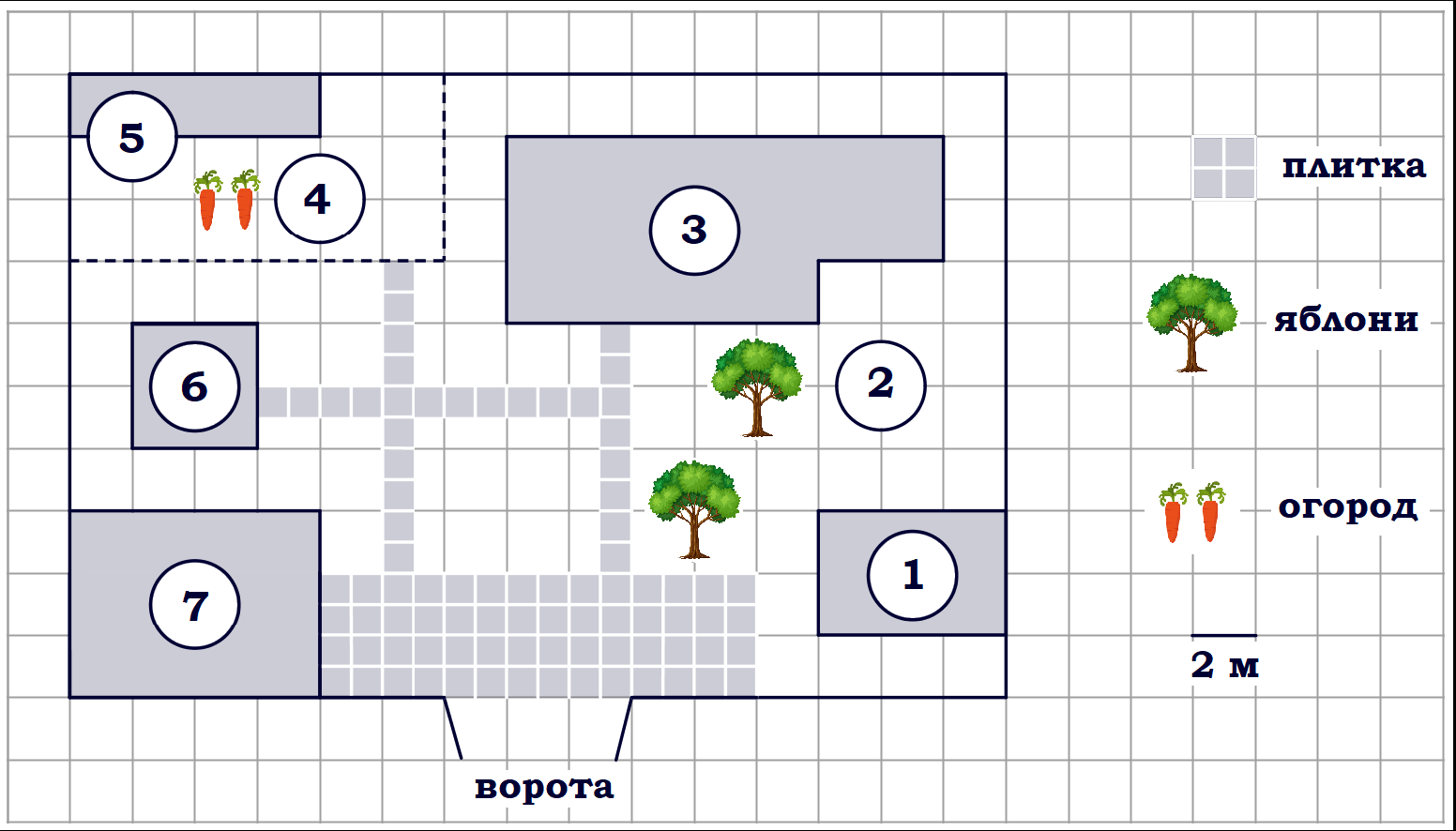 Теплица
Огород
Дом
Сарай
Баня
Задание 3:
Гараж
Ответ: 20м
Физкультминутка
1.Сожмите  кисть  столько  раз,  сколько  равна  площадь  прямоугольника  со  сторонами  1 см,  3 см.     
       Ответ: 3 раза.
2. Сделайте вращение туловищем столько раз, сколько равен периметр  прямоугольника со сторонами  1см и 2 см.                        
       Ответ: 6 раз
3.Присядьте  столько  раз,  чему  будет  равен  периметр  квадрата  со  стороной  1 см.                                   
           Ответ: 4 раза
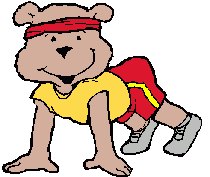 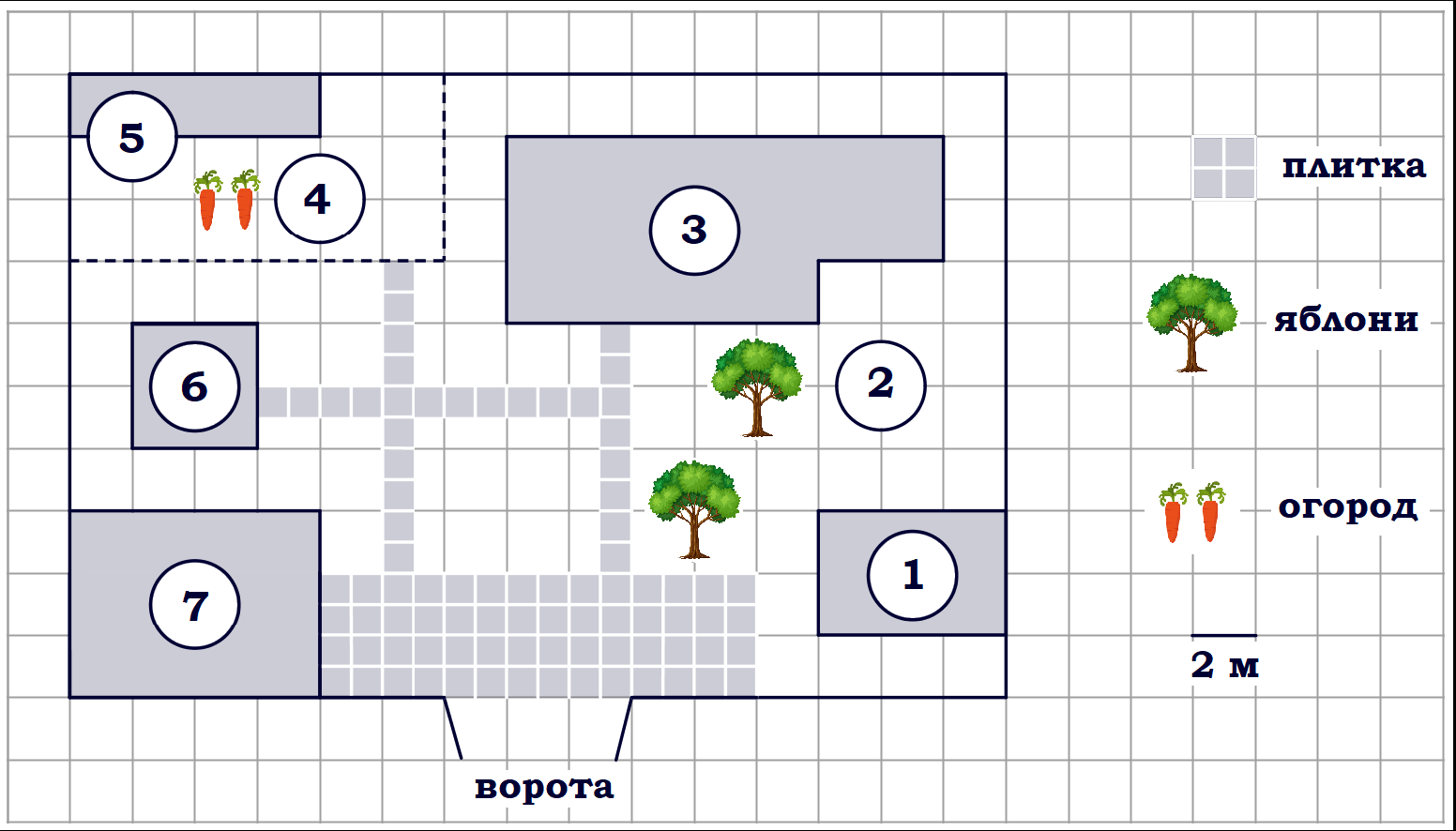 Теплица
Огород
Дом
Сарай
Баня
Гараж
Задание 4: Плитки для садовых дорожек продаются в упаковках по 10  штук. Сколько упаковок плиток понадобится, чтобы выложить все дорожки и площадку между баней и гаражом?
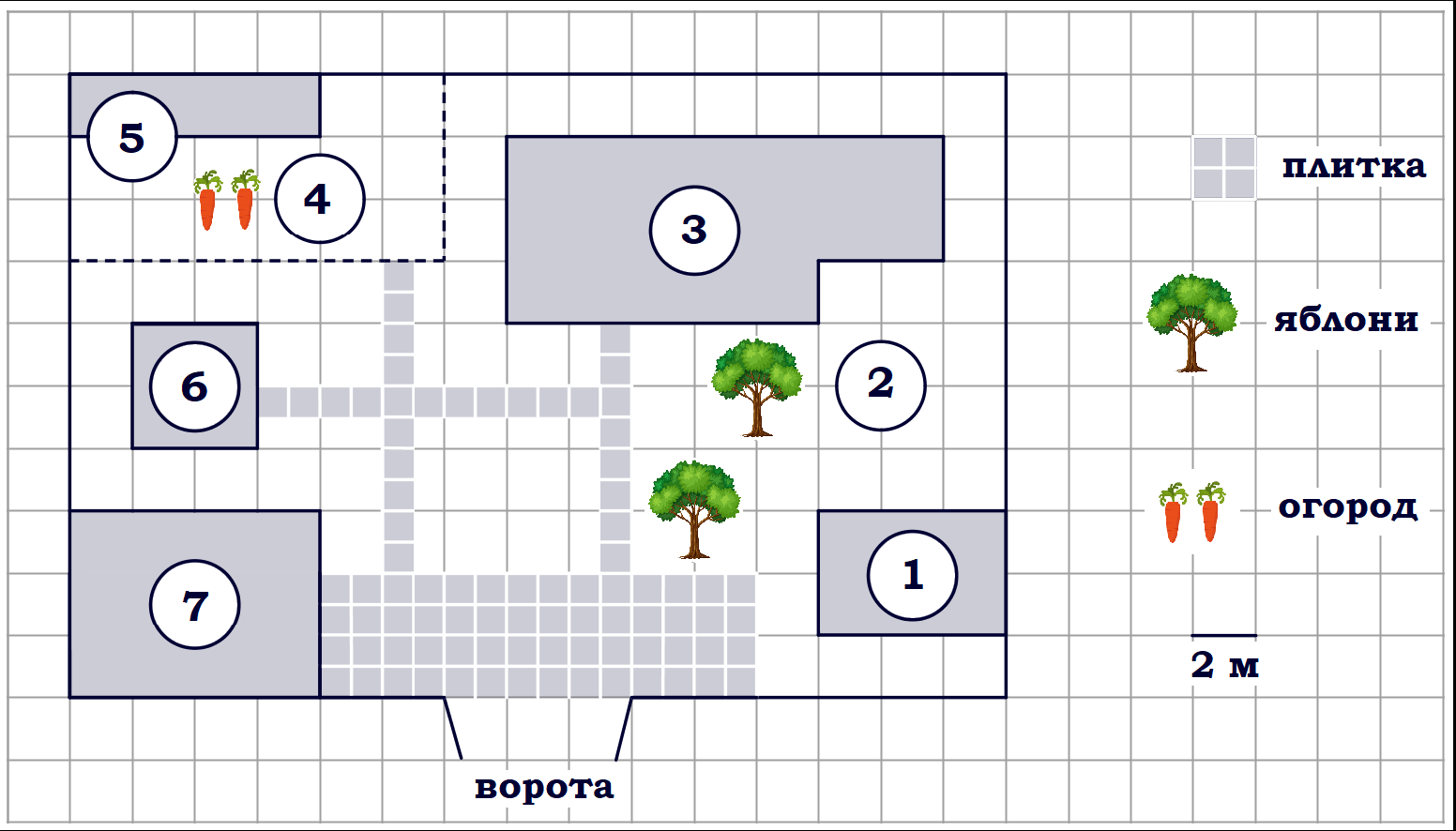 Теплица
Огород
Дом
Сарай
Баня
Гараж
Задание 4:
Ответ: 9 упаковок
Задание 5: Выполните задание, используя результат предыдущей задачи (9 упаковок). 
 В каком магазине выгоднее купить тротуарную плитку?
Задание 5:
Самостоятельная работа
Спасибо 
за
 урок!
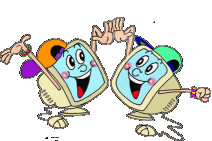